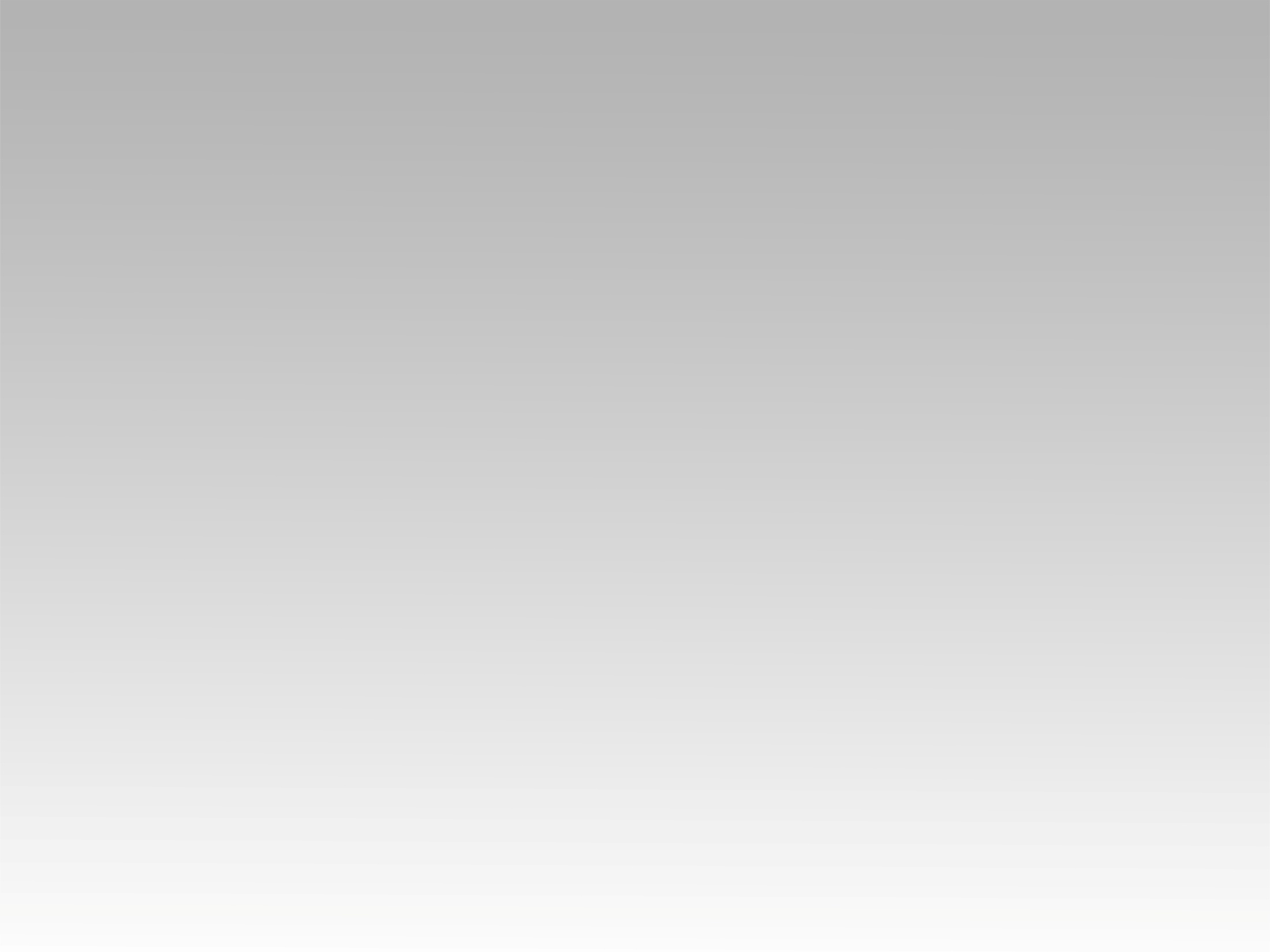 ترنيمة 
صوت المجد القوة والخلاص
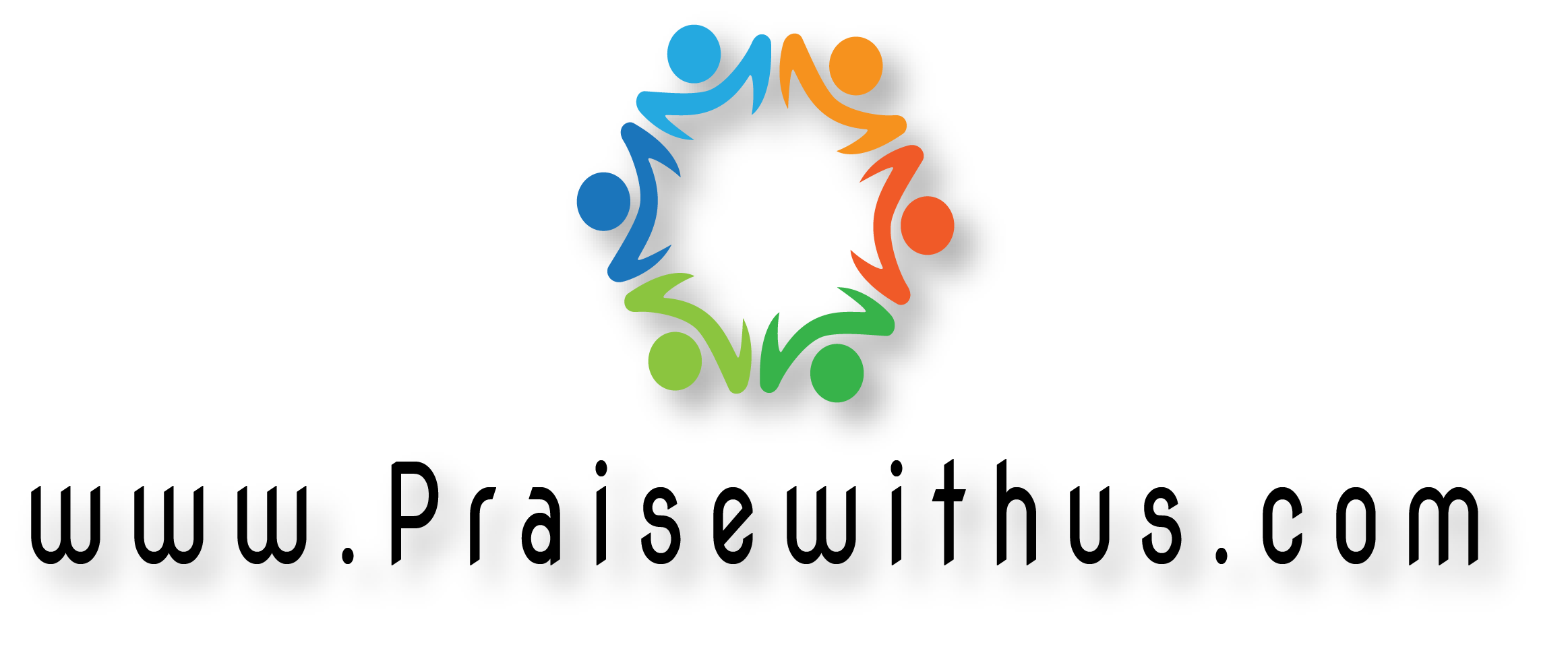 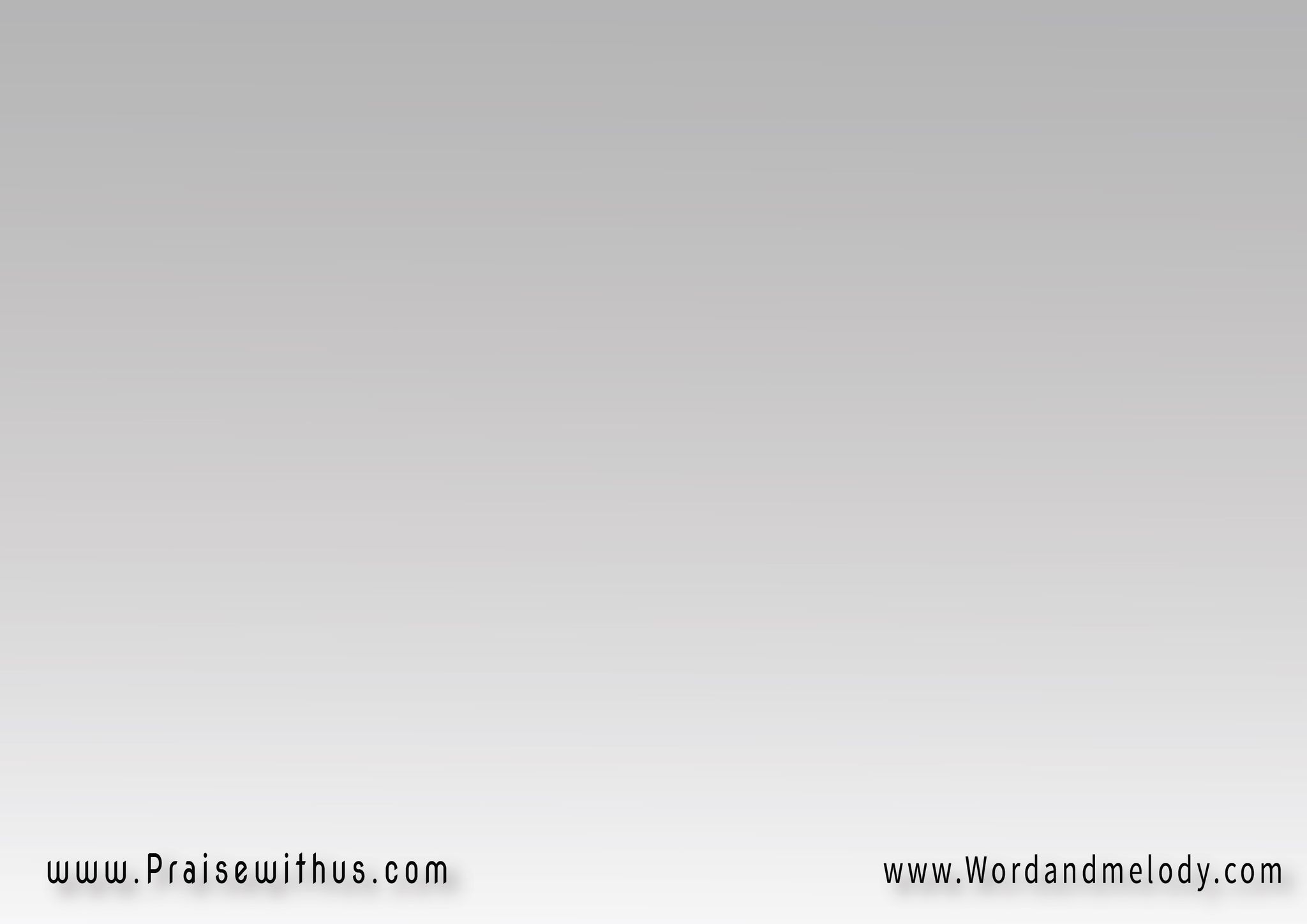 (صوت المجد 
القوة والخلاصوالهتاف في 
خيام الصديقين)2
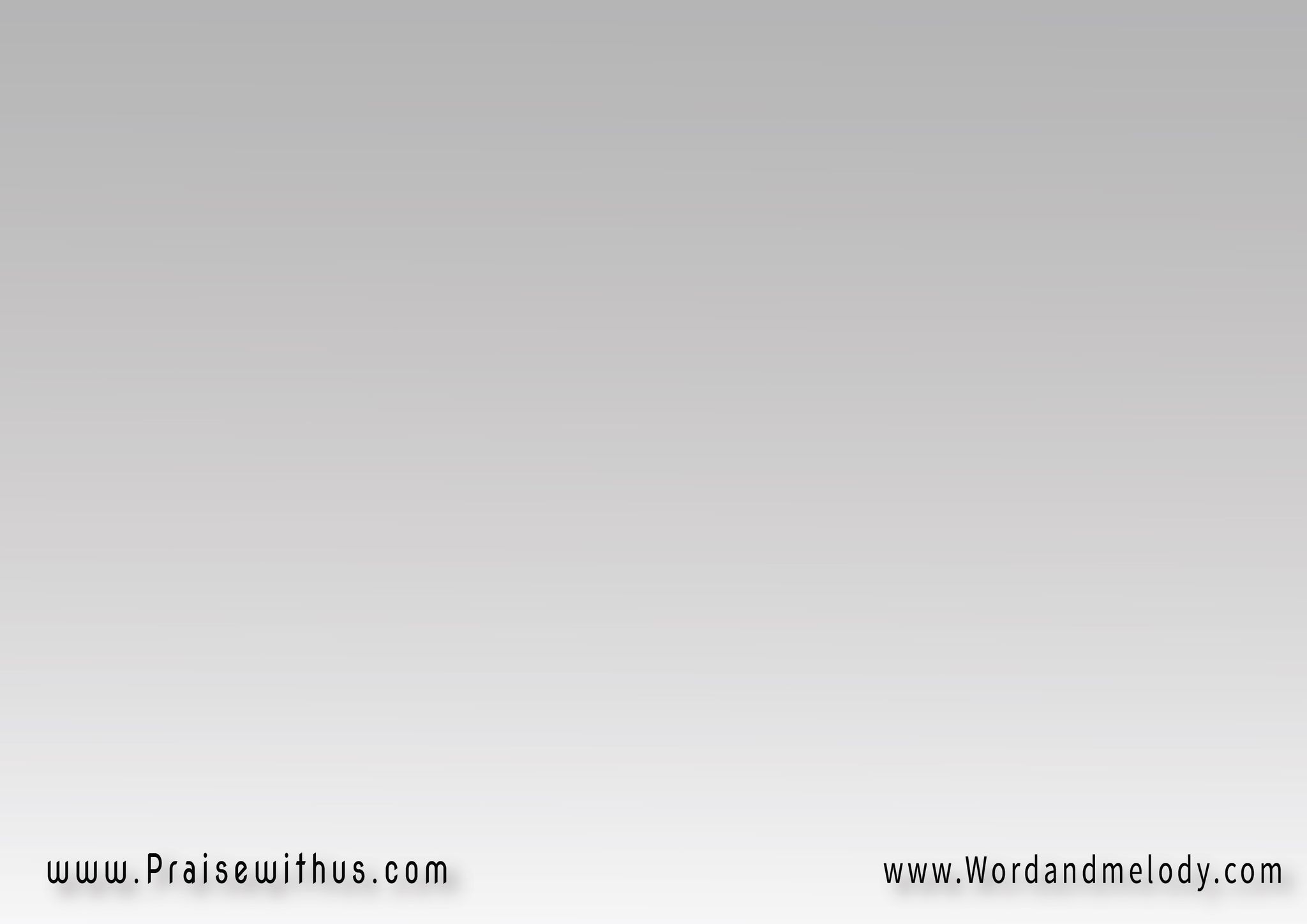 إله المجد أرعد من السماء وصوته بالقوةإله المجد قد لبس الجلال 
لغلبة قديسه
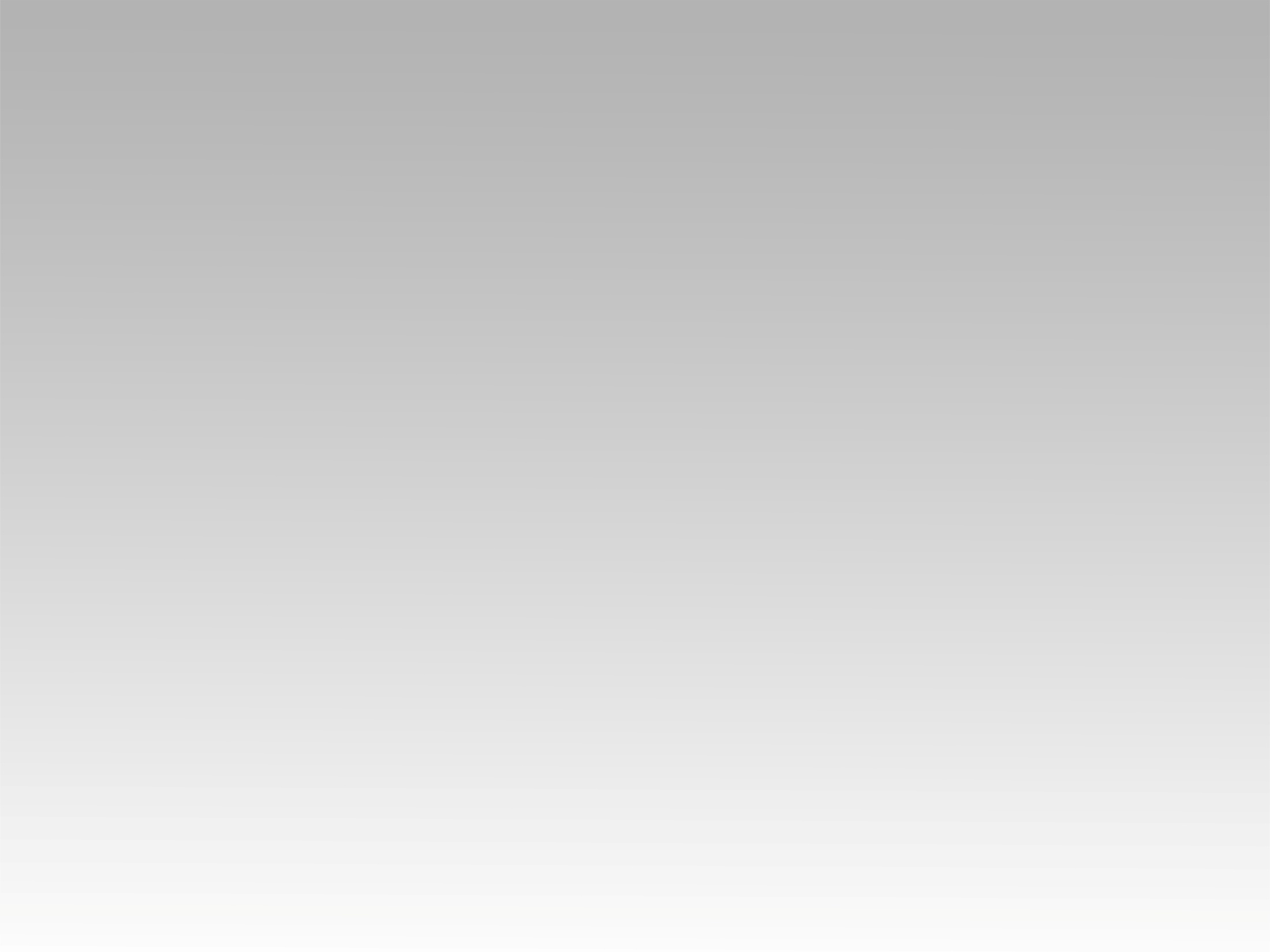 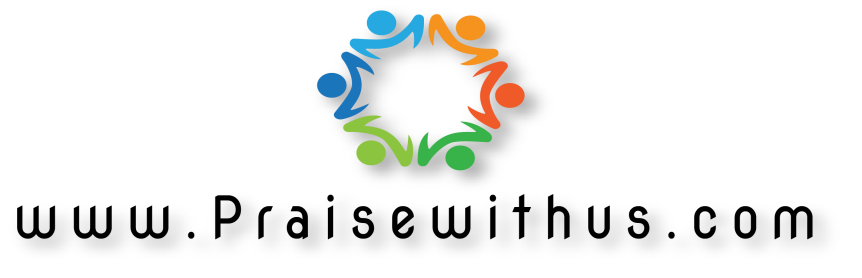